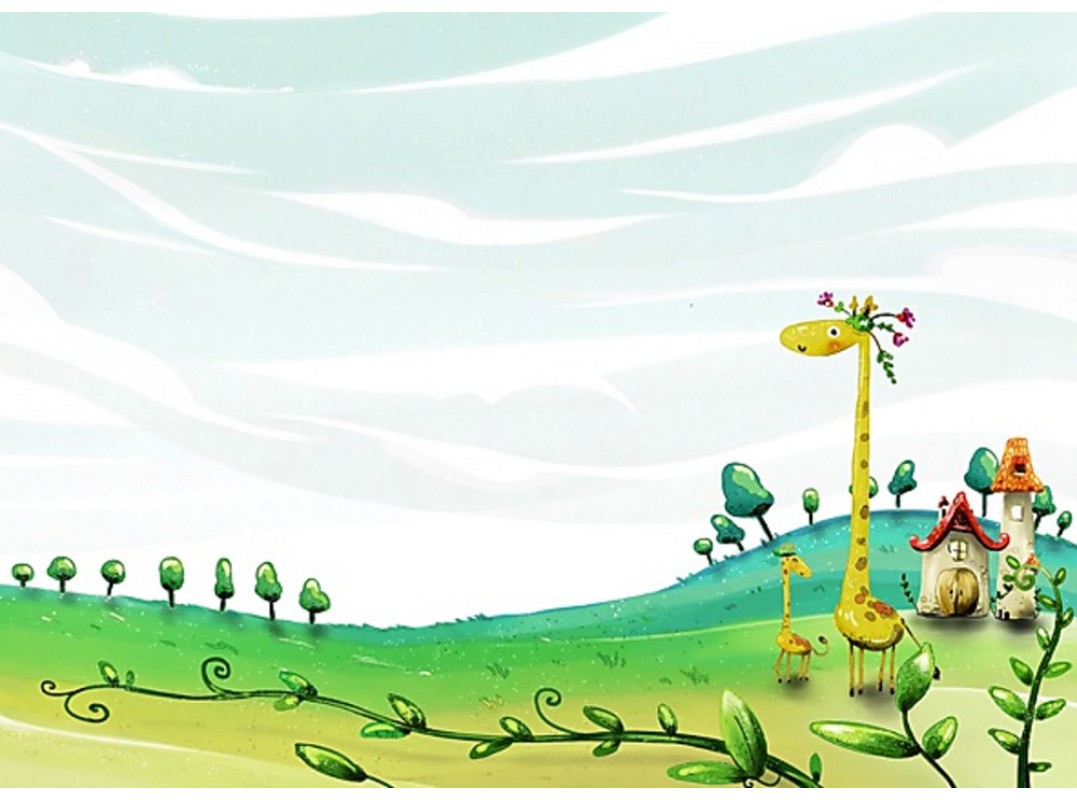 Актуальные вопросы подготовки детей 
с ОВЗ 
к успешному овладению грамотой
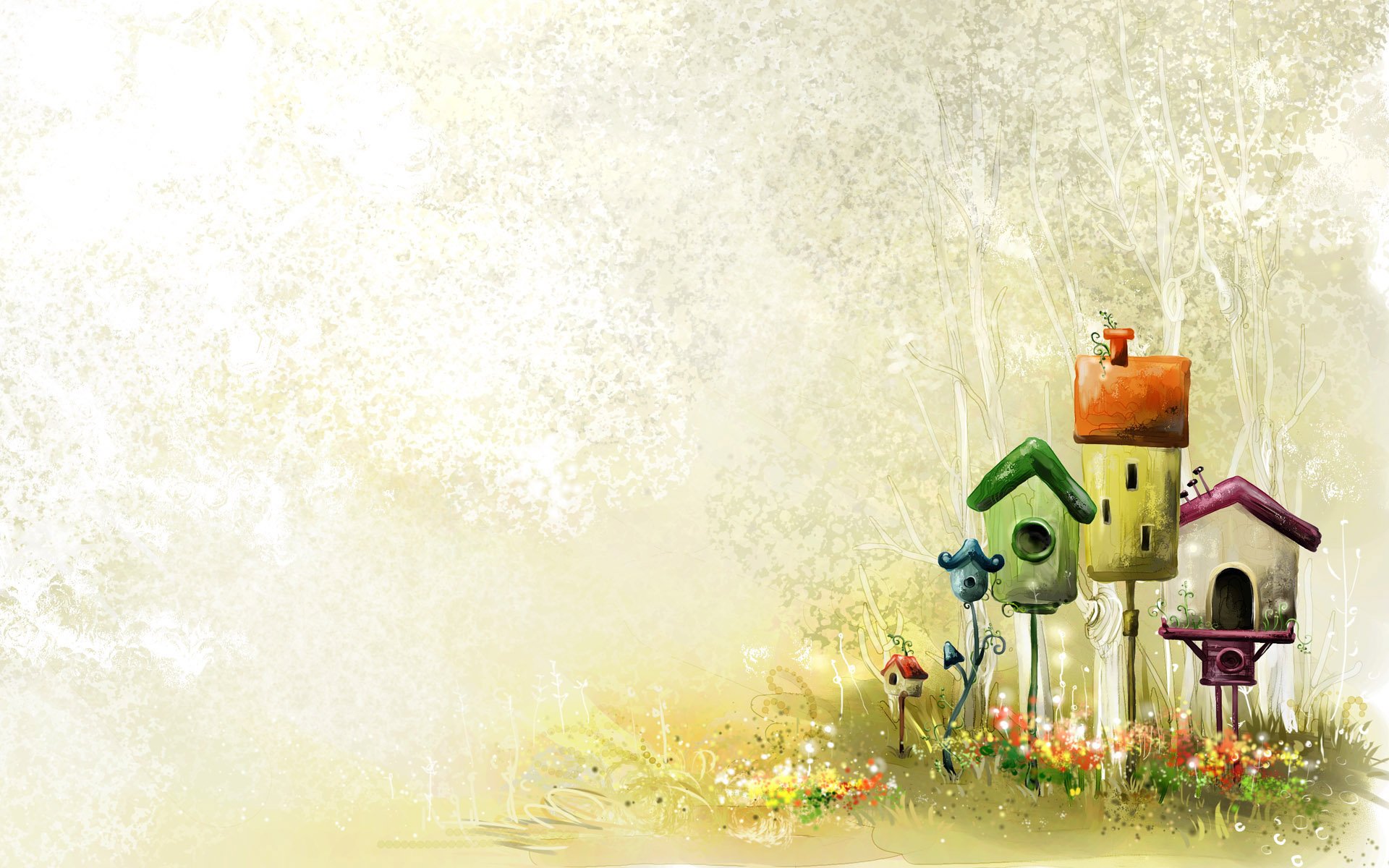 Данные о детях с ОВЗ в России  (2023 год)

Общее количество детей с ОВЗ: 1,5 миллиона

Доля детей с ОВЗ в общей популяции: 7%

Доля детей с физическими ограничениями: 30%

Доля детей с умственной отсталостью: 20%

Доля детей с нарушениями аутистического спектра: 5%

Доля детей с нарушениями слуха и зрения: 10%
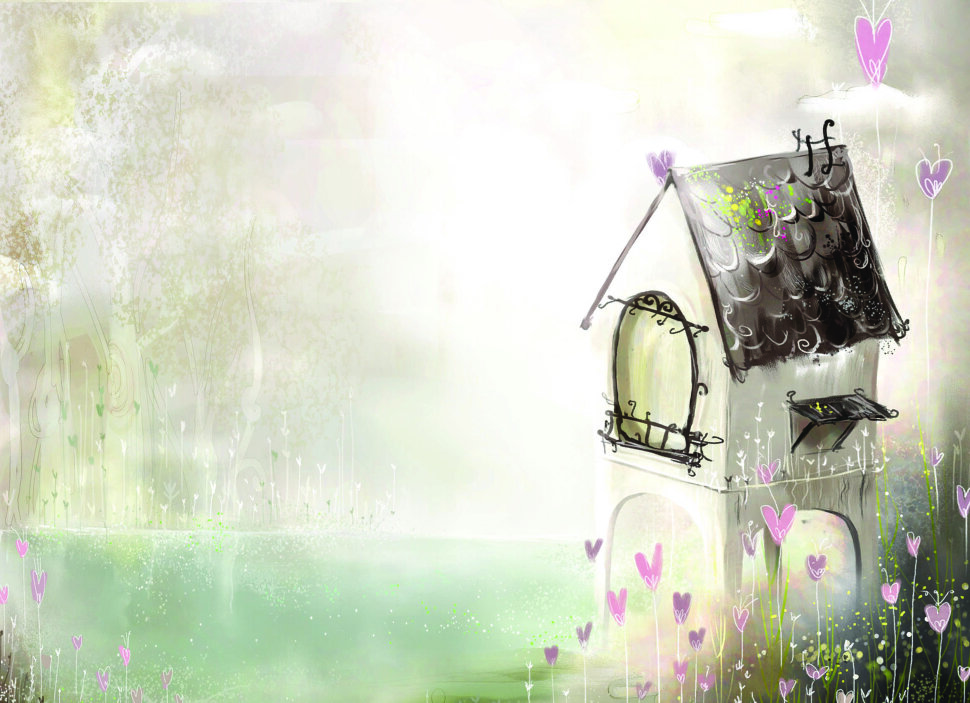 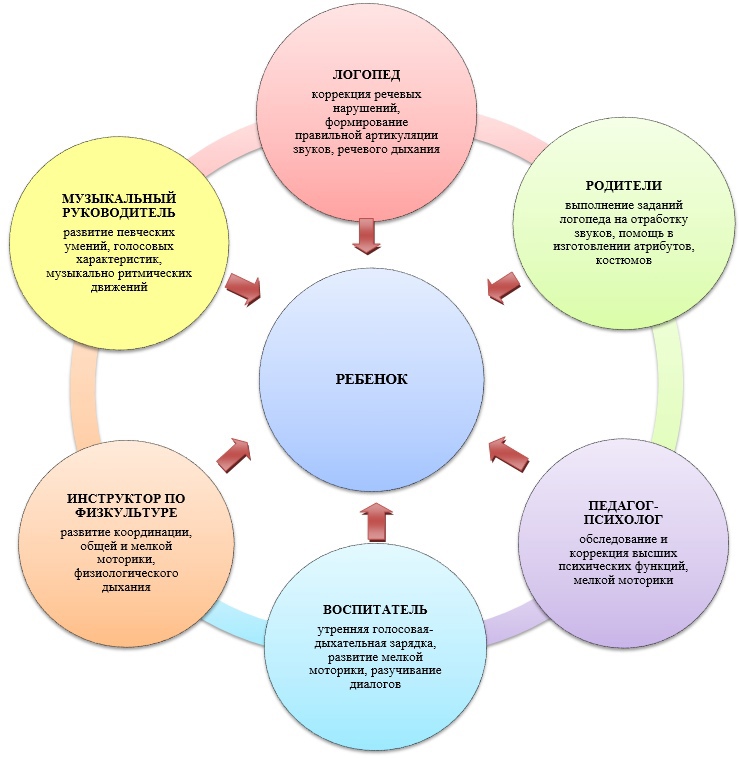 С   ОВЗ
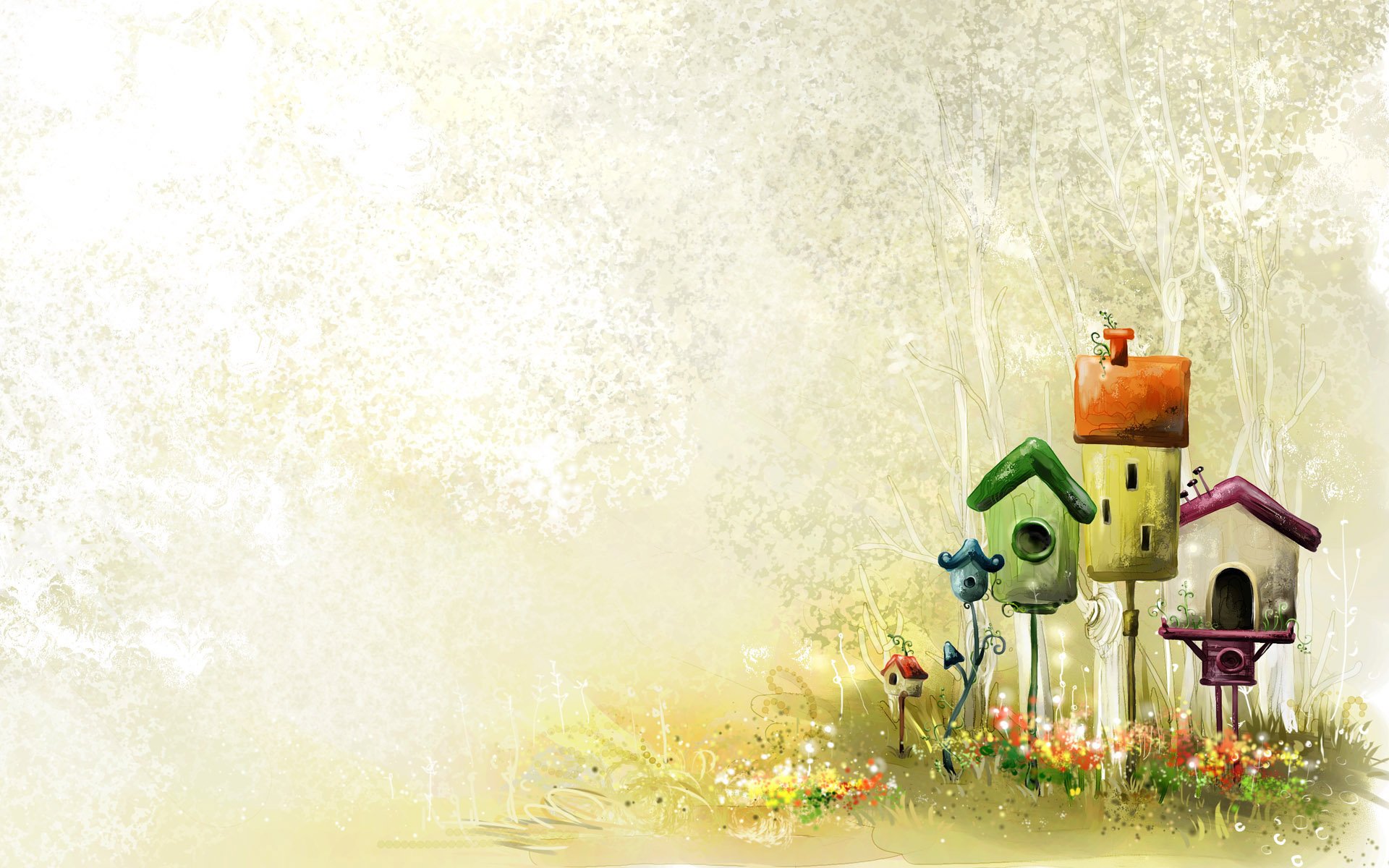 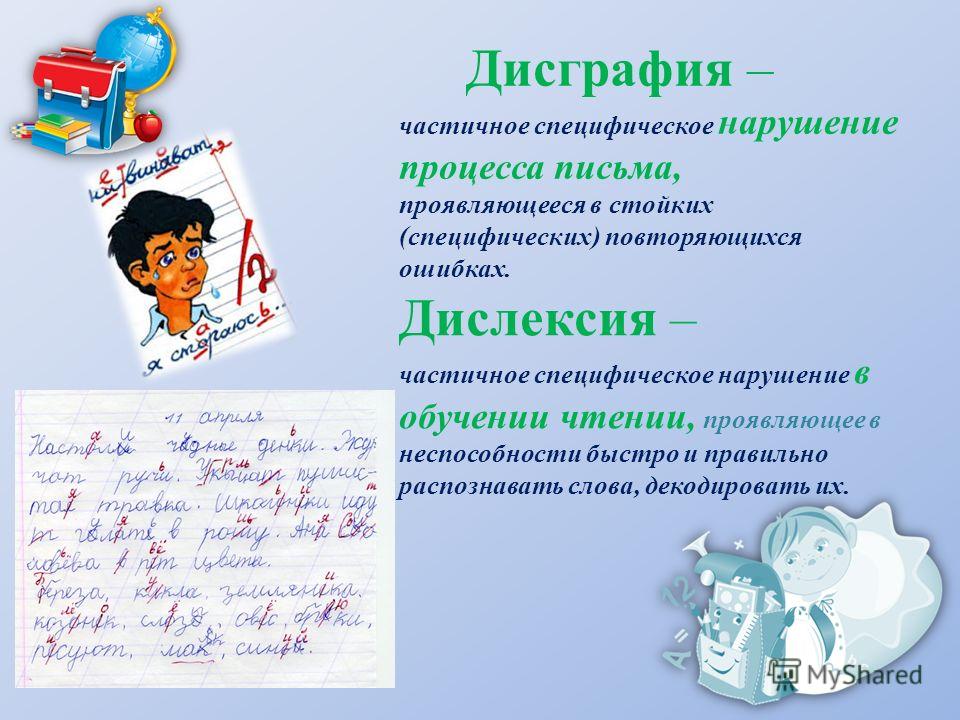 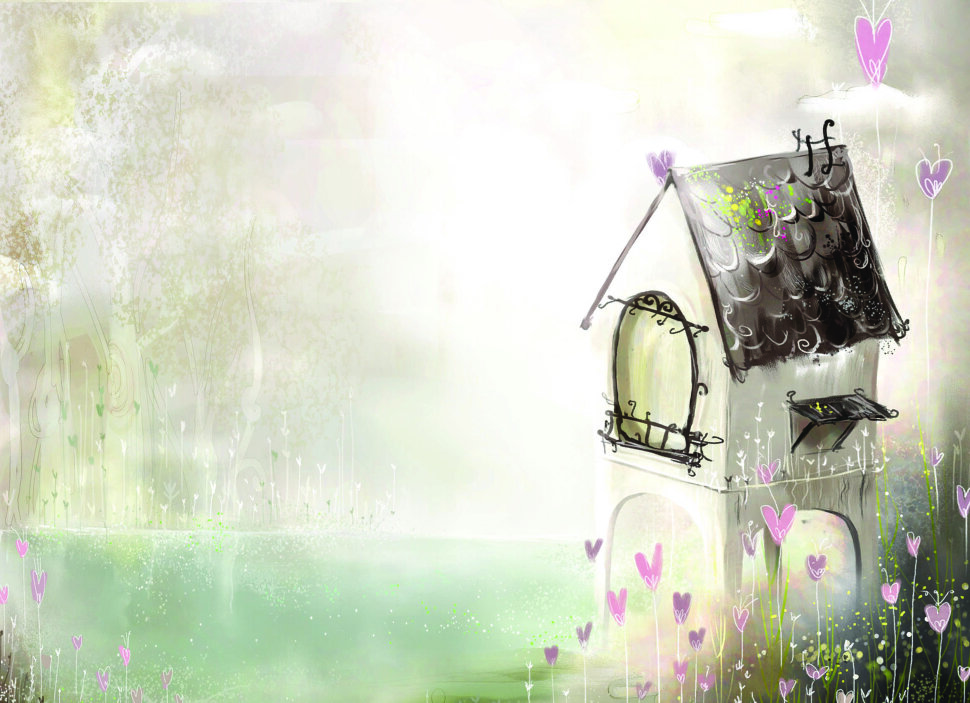 Высшие психические функции

Память
Внимание 
Мышление
Восприятие
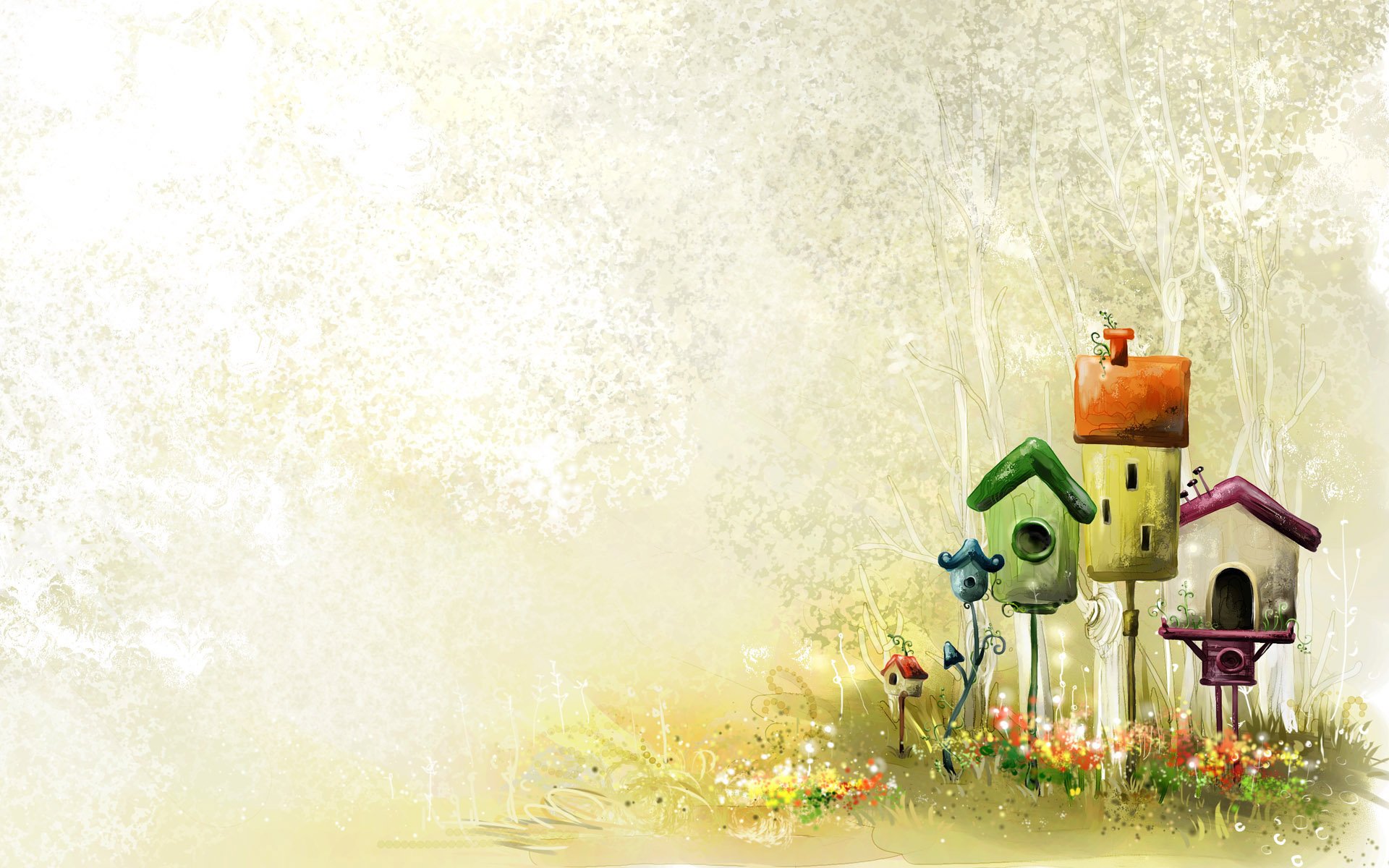 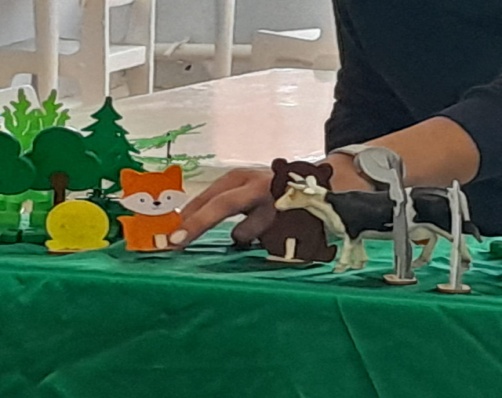 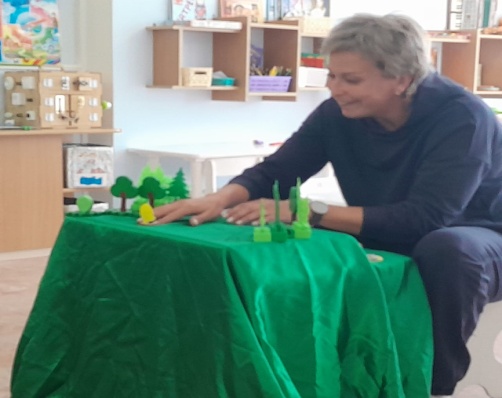 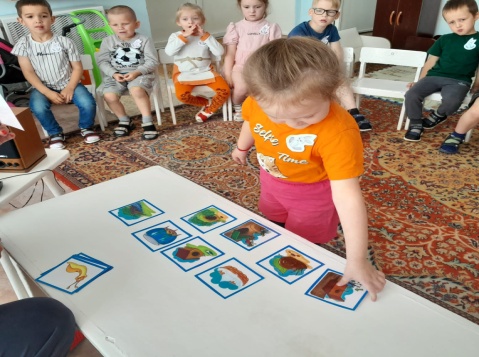 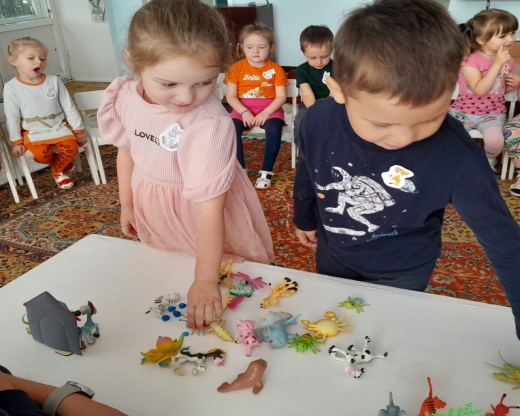 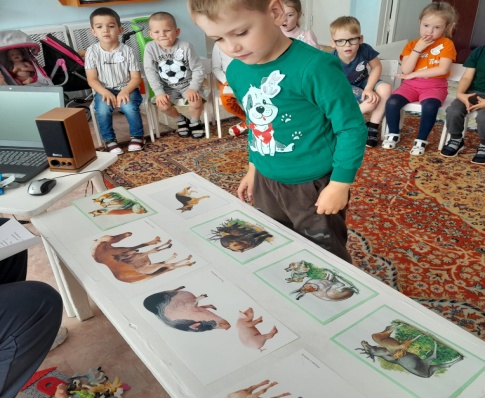 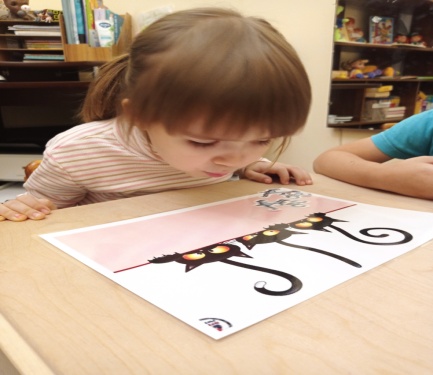 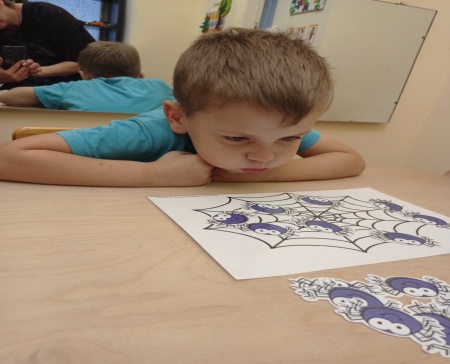 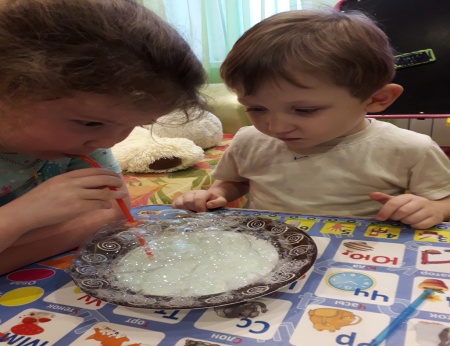 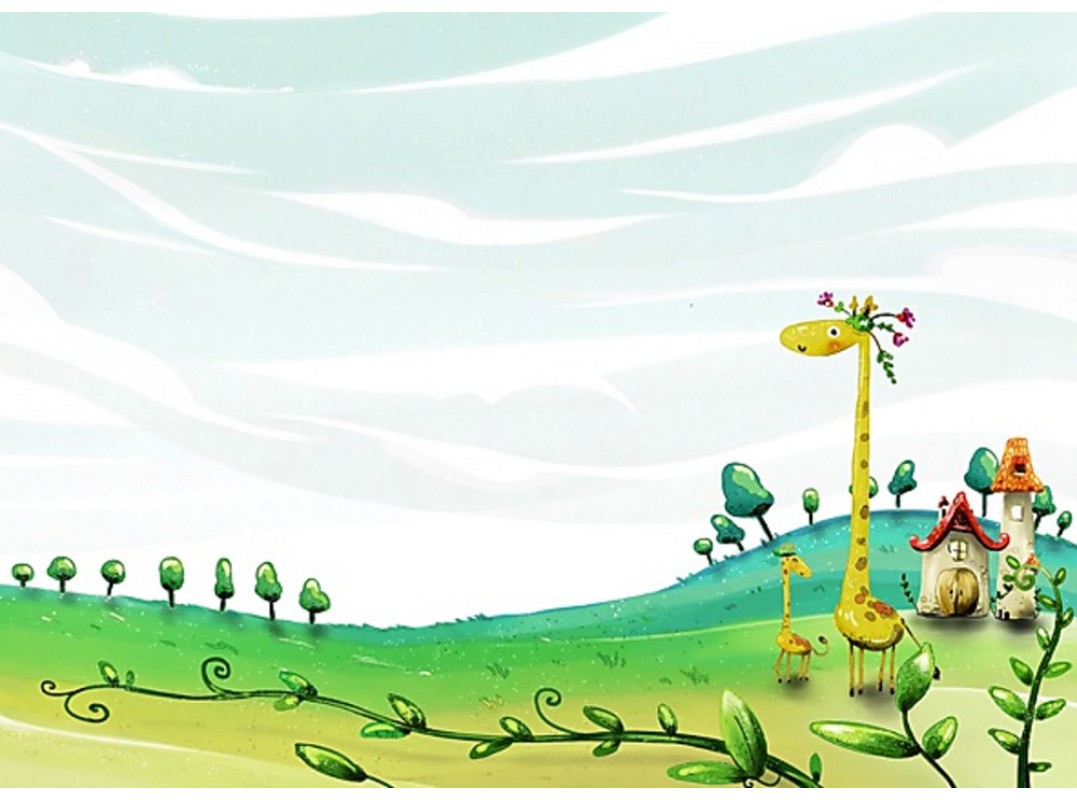 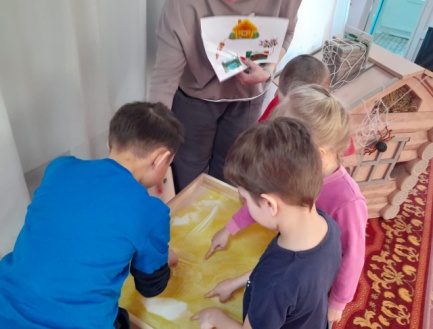 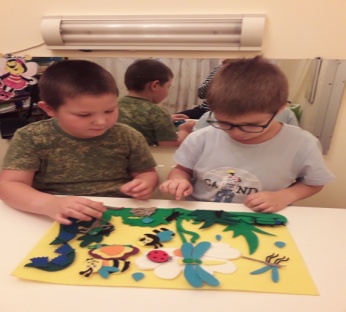 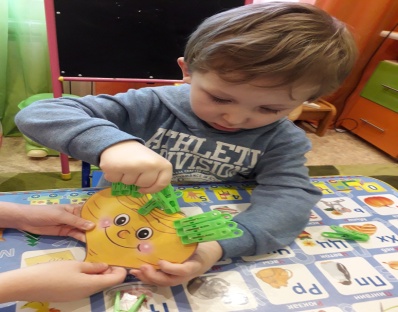 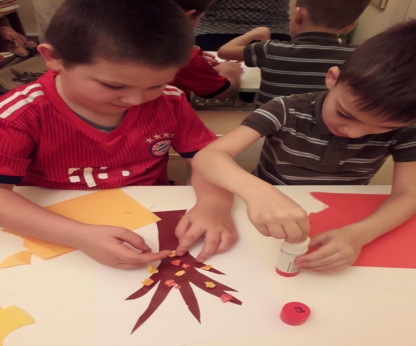 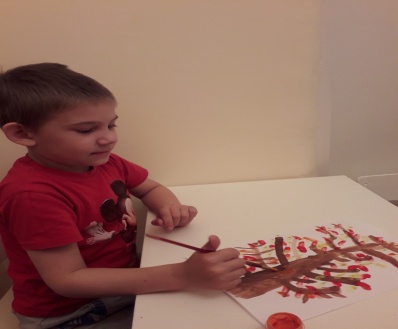 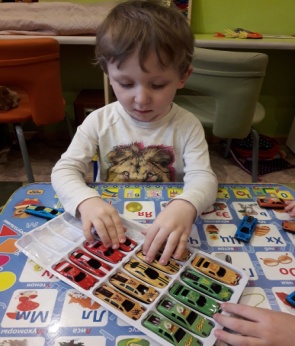 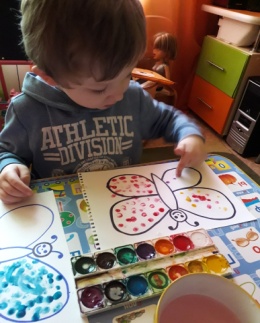 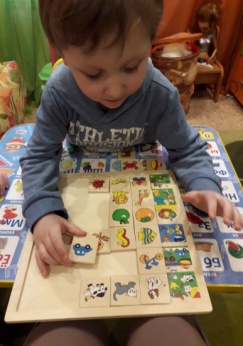 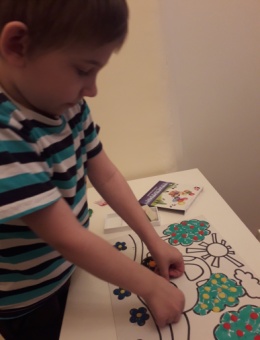 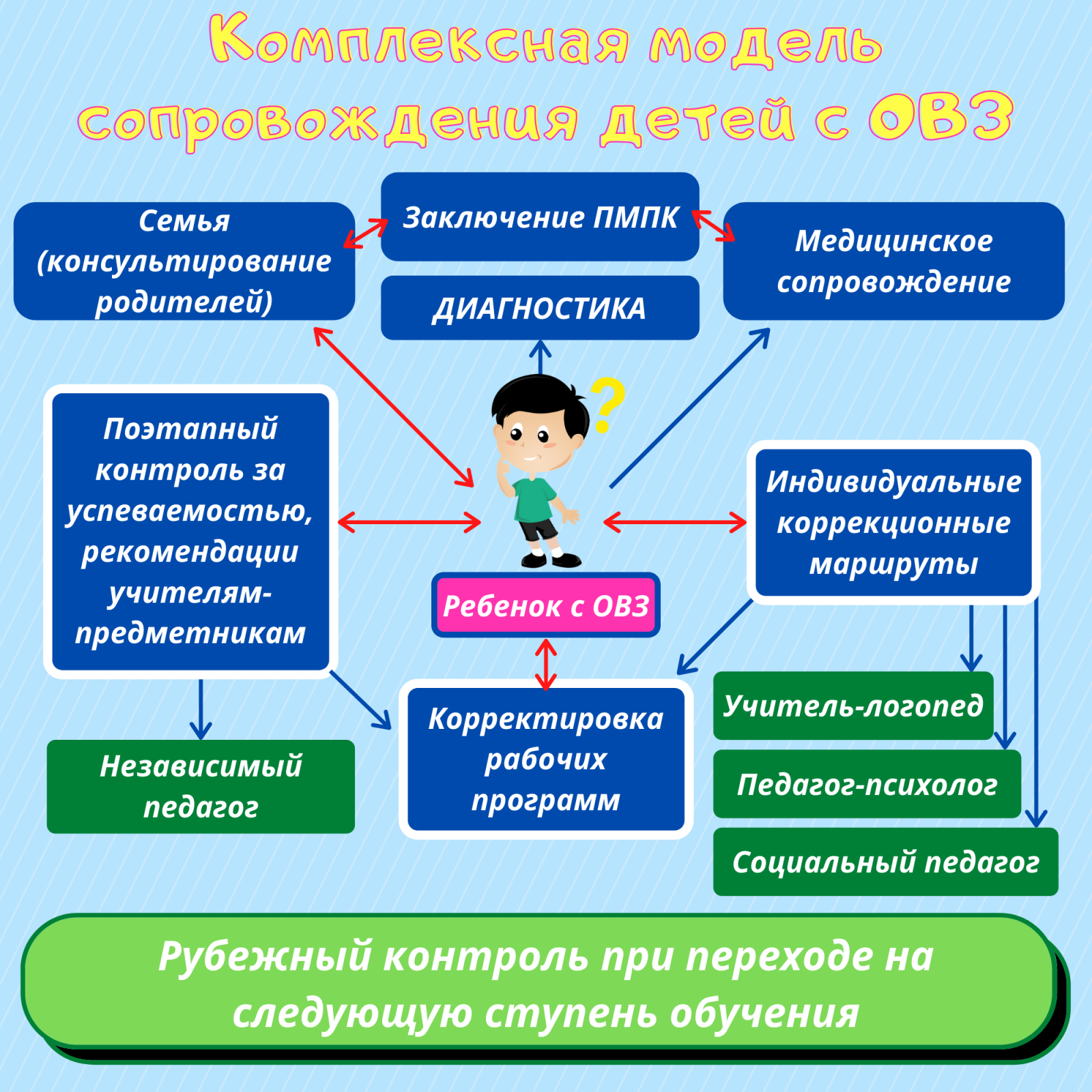 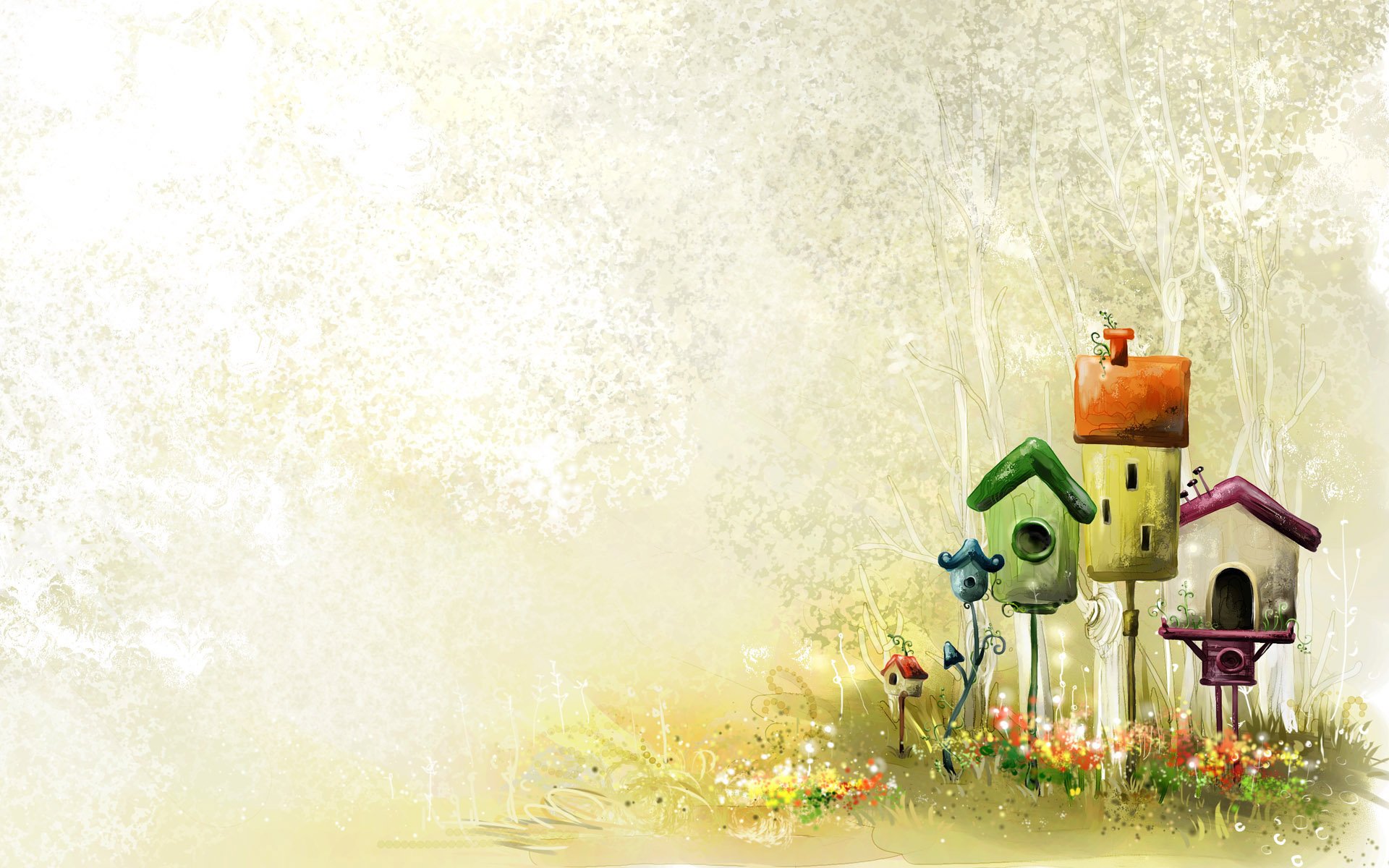 Процесс обучения грамоте состоит из следующих этапов


Сформированность звуковой стороны речи

Сформированность фонематических 
     процессов

Готовность к звуко-буквенному 
     анализу и синтезу
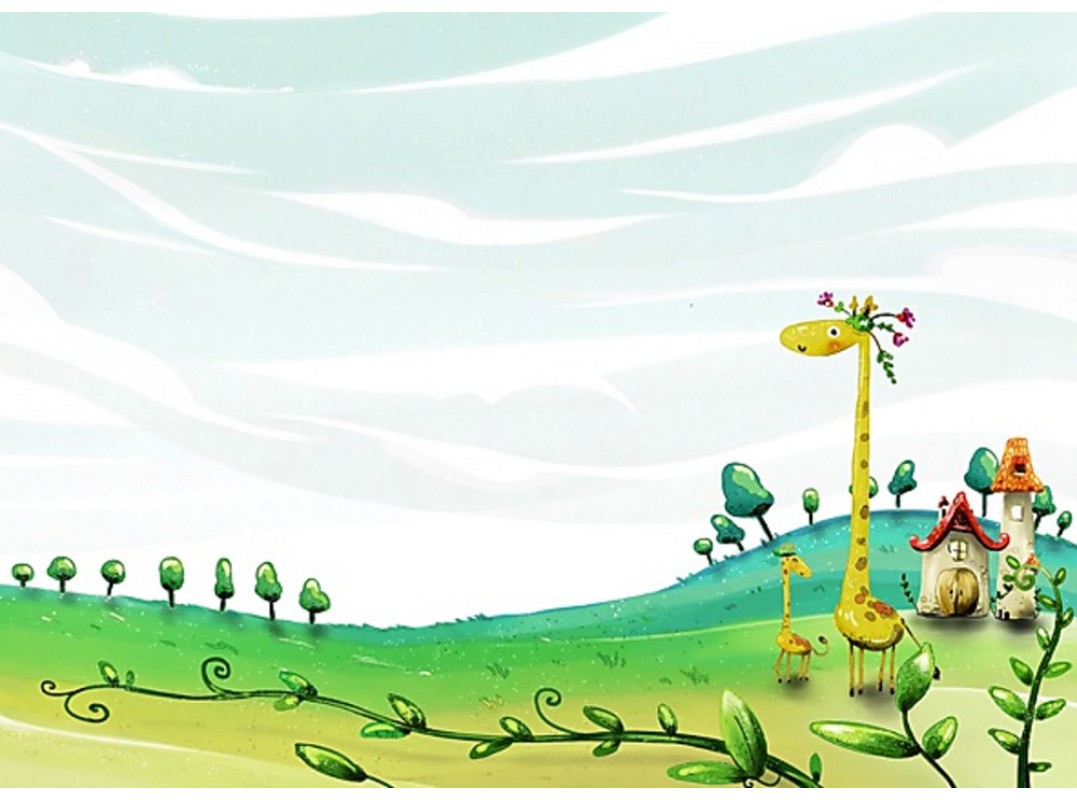 Важные правила при работе с детьми с ОВЗ

Стимулы 
Конкурентность
Повторение 
Общение
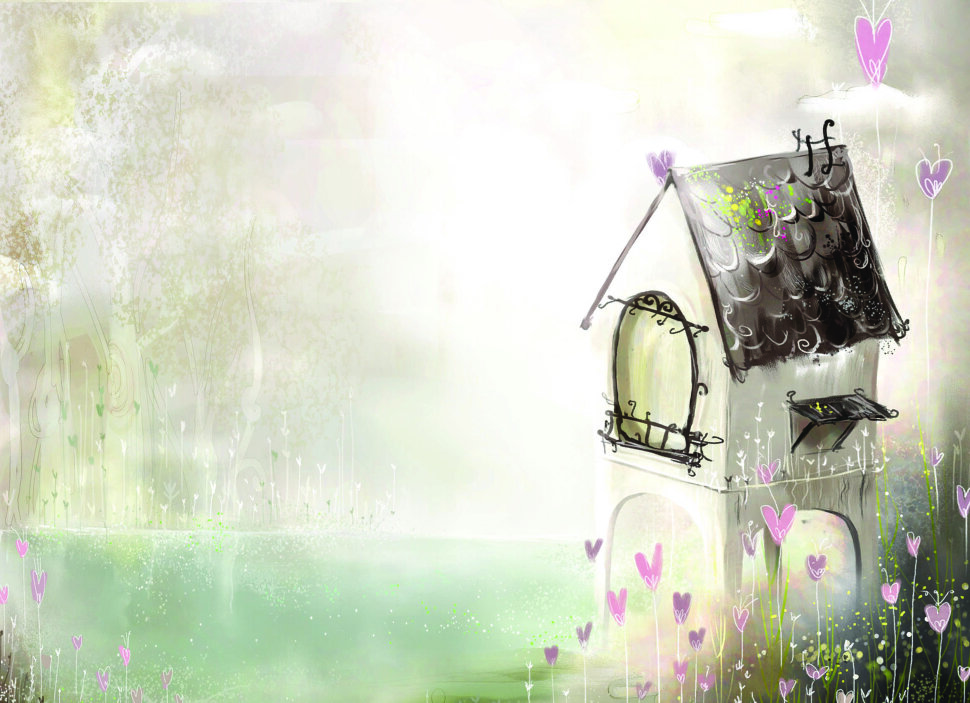 Взаимодействие (работа) с родителями ребенка с ОВЗ

 --Папки-передвижки, информационные уголки

-  Родительские собрания

-  Индивидуальные консультации

-  Тетрадки (для закрепления материала)

-  Общение через соц.сети